"Дәрігерден сұраңыз" айдары
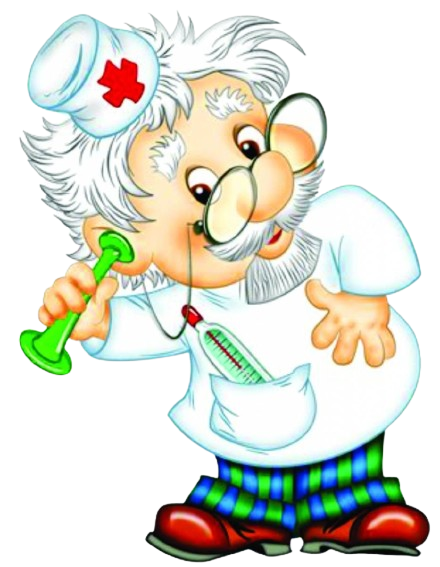 ҚЫЗЫЛША
Қалай алдын алуға болады
Қызылша-жұқпалы ауру
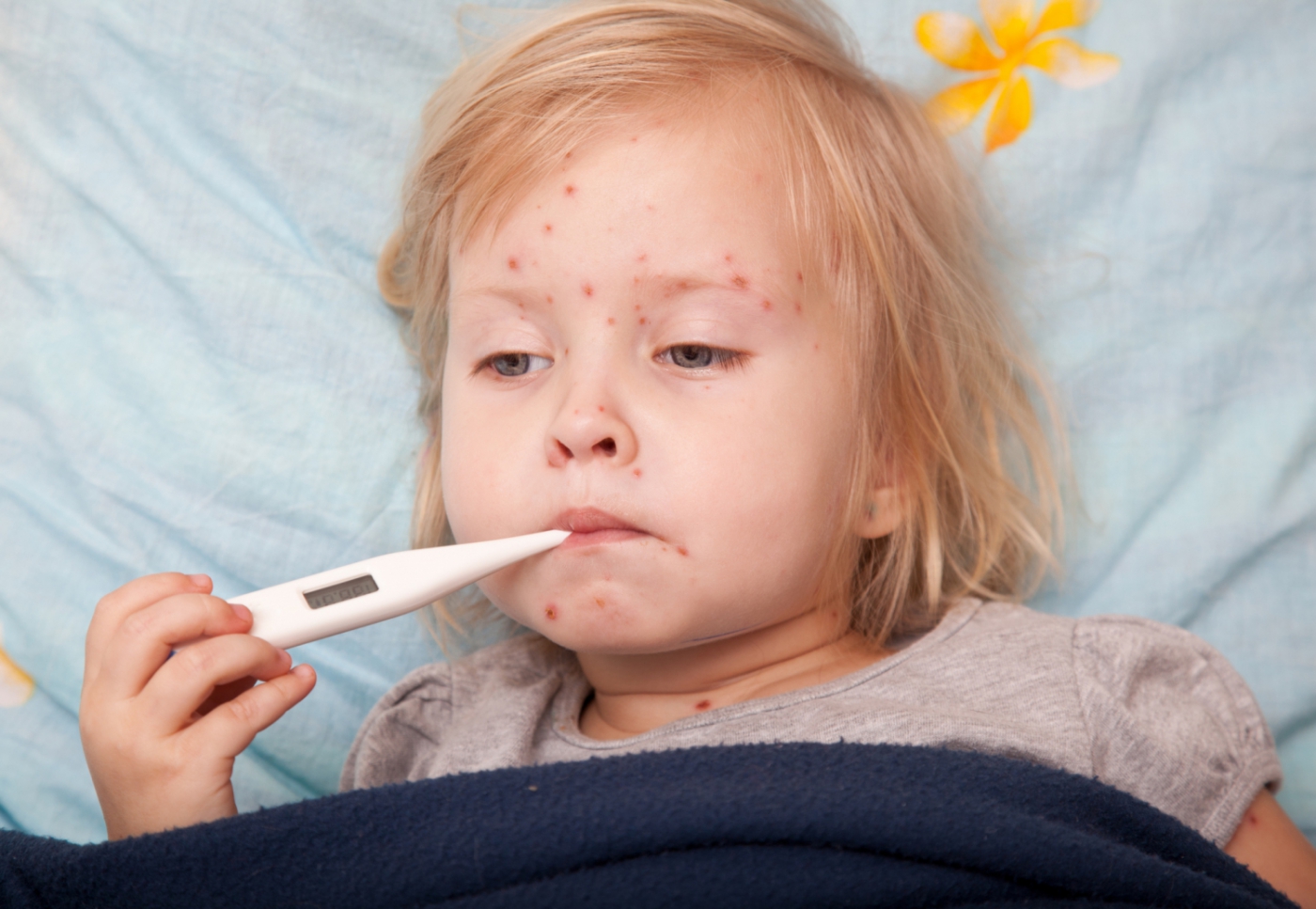 Инкубациялық кезең орта есеппен 1-2 аптаға созылады
Бас ауруы, мұрыннан су ағу, температура
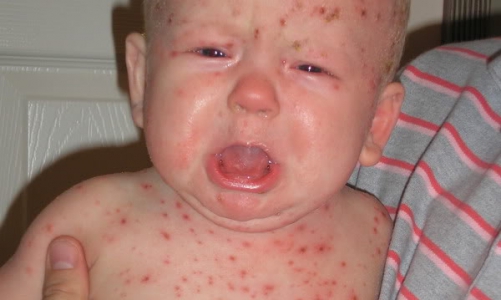 Аурудың ағымы
Вирус ауыздың және жұтқыншақтың шырышты қабығынан қанға енеді, конъюнктивит пайда болады.
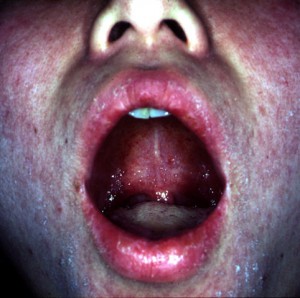 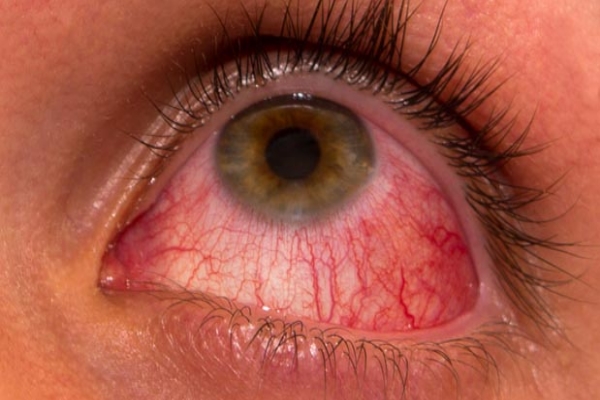 3-5 - ші күні науқастың әл-ауқаты біршама жақсарады, температура төмендейді.
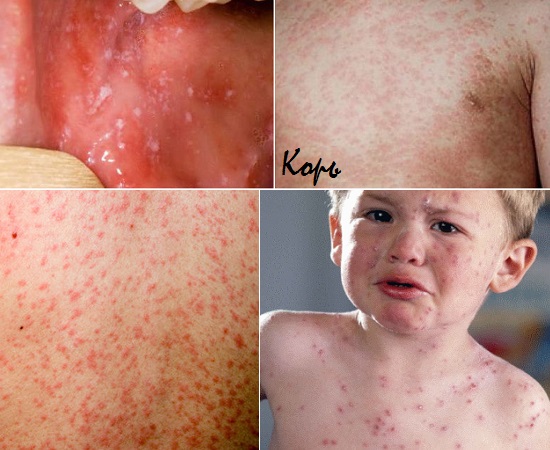 Бөртпелердің сатысы
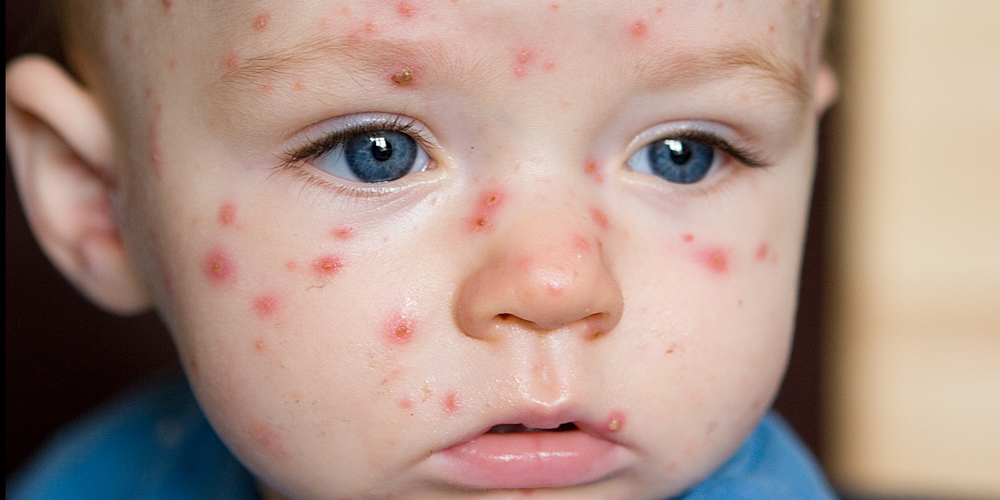 Қызылшаның асқынуы. Қызылша тудыратын бактериялар.
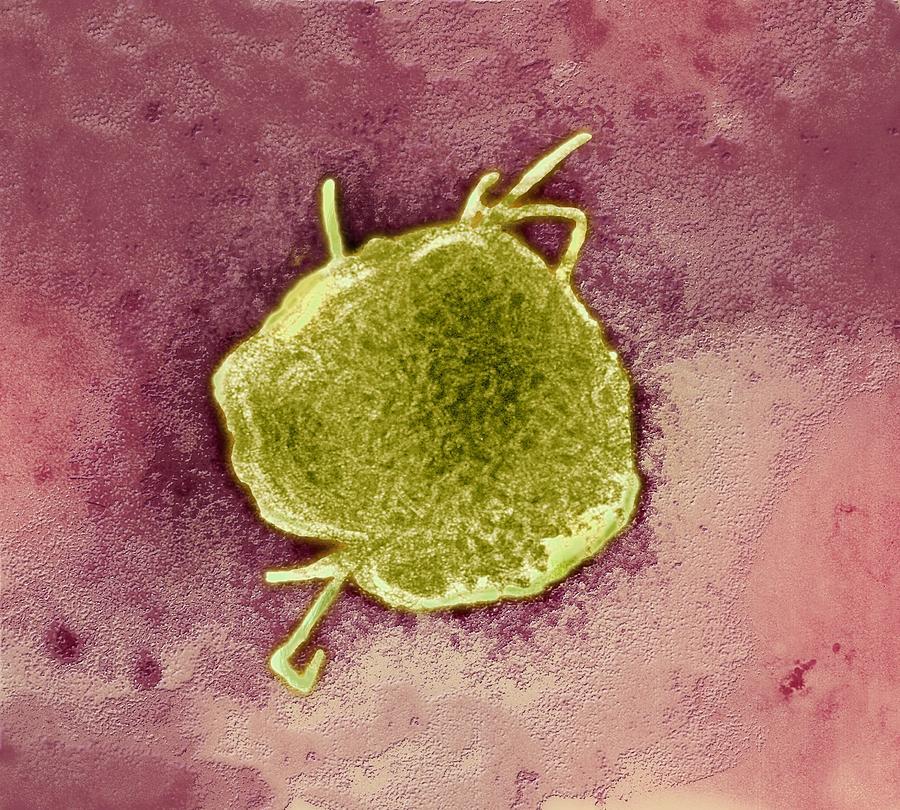 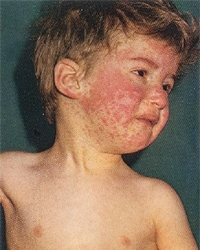 Қызылшаны диагностикалау және емдеу
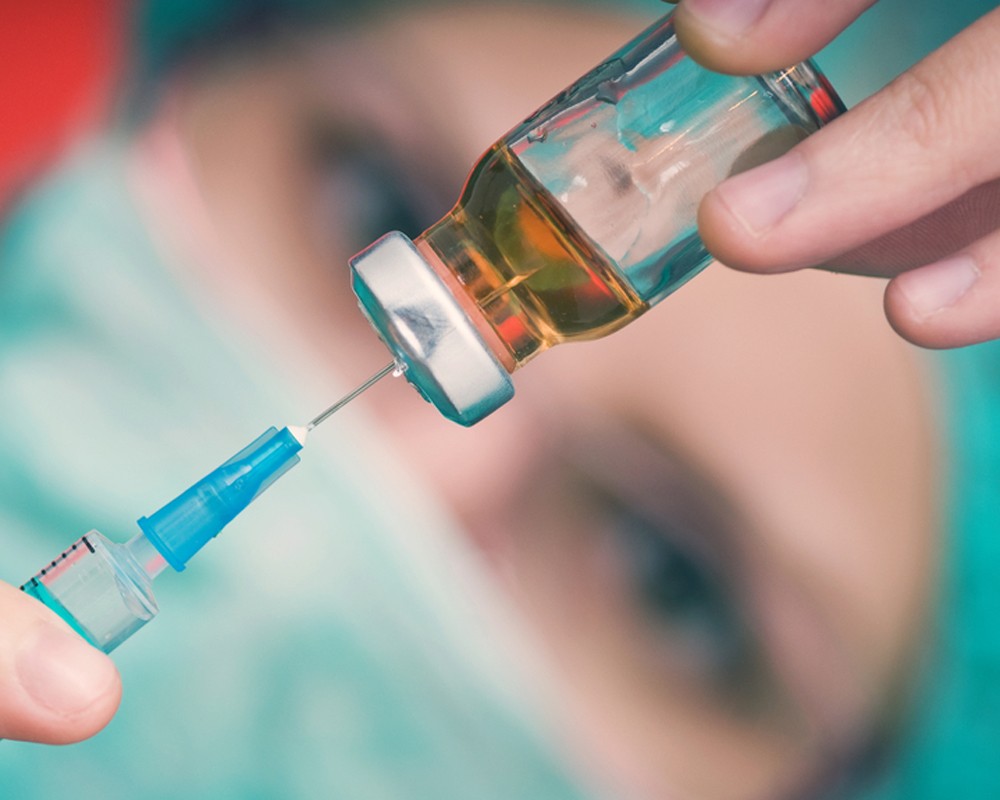 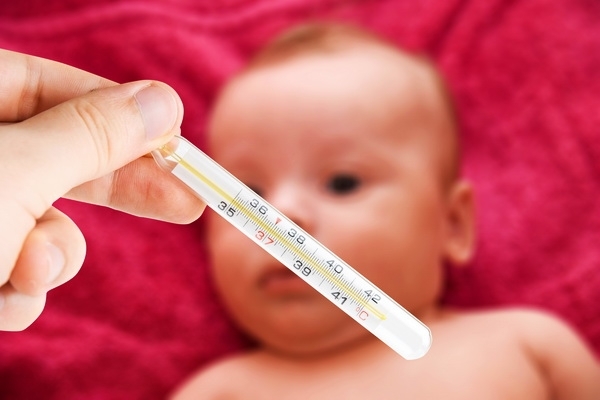 Қызылшаның алдын алу
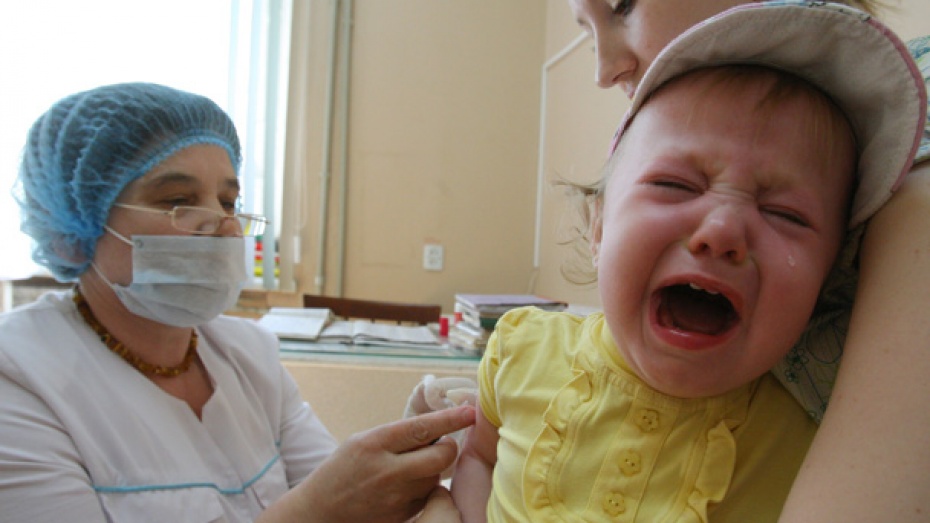 Балаларымыздың денсаулығына қамқорлық жасаңыз
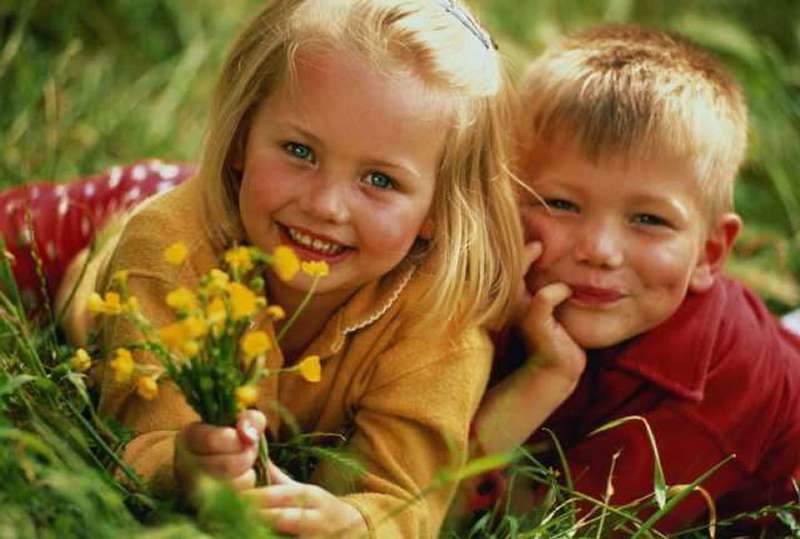